Биологические плёнки как причина распространения ИСМП.Комплекс средств «АВАНСЕПТ БИОFILM»для диагностики и уничтожения биологических плёнок.
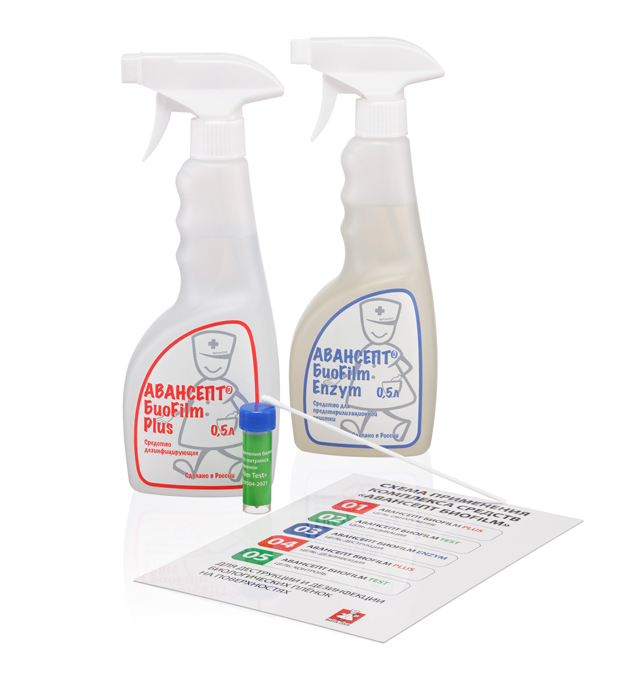 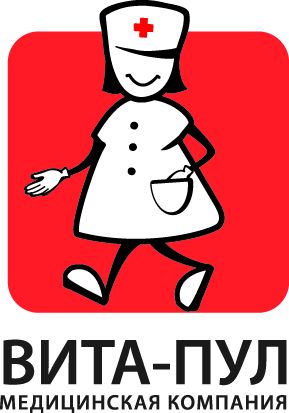 Спикер: Ненашев Сергей Николаевич
Региональный менеджер по развитию бизнеса
ООО «ВИТА-ПУЛ»
Медицинская компания ВИТА-ПУЛ основана в 1996 году.(все для дезинфекции и стерилизации)
www.vitapool.ru
Биологическая пленка – причина возникновения и распространения ИСМП
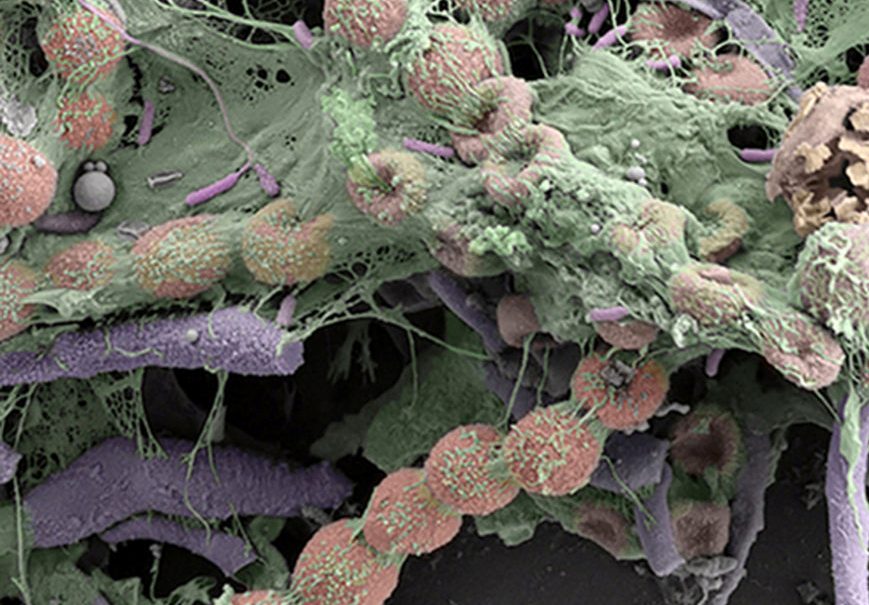 Биологические пленки являются одним из патогенетических факторов формирования хронических инфекционных процессов.На сегодняшний день достоверно установлена роль биоплёнок при большинстве случаев всех хронических и рецидивирующих инфекций.Биоплёнки являются причиной более 65% случаев инфекций, связанных с оказанием медицинской помощи (ИСМП).
Биологическая пленка как форма существования бактериальных клеток
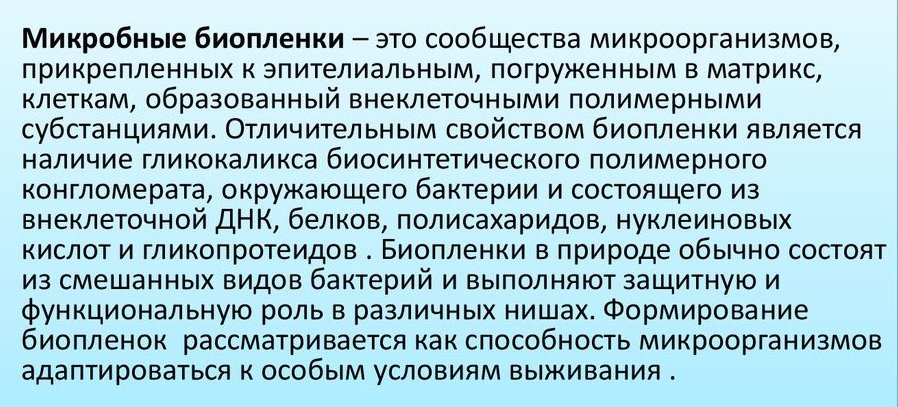 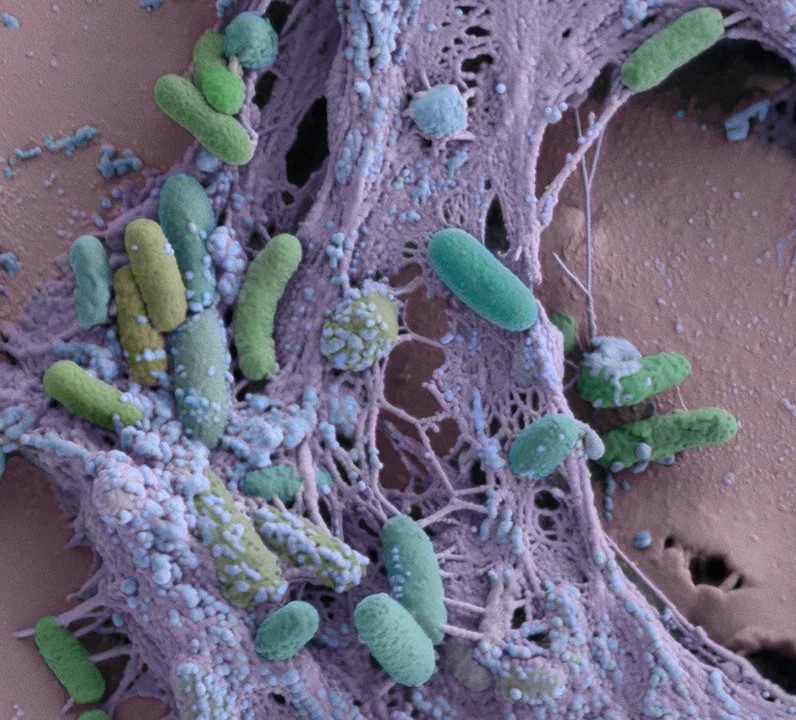 Внешний вид и строение биопленки
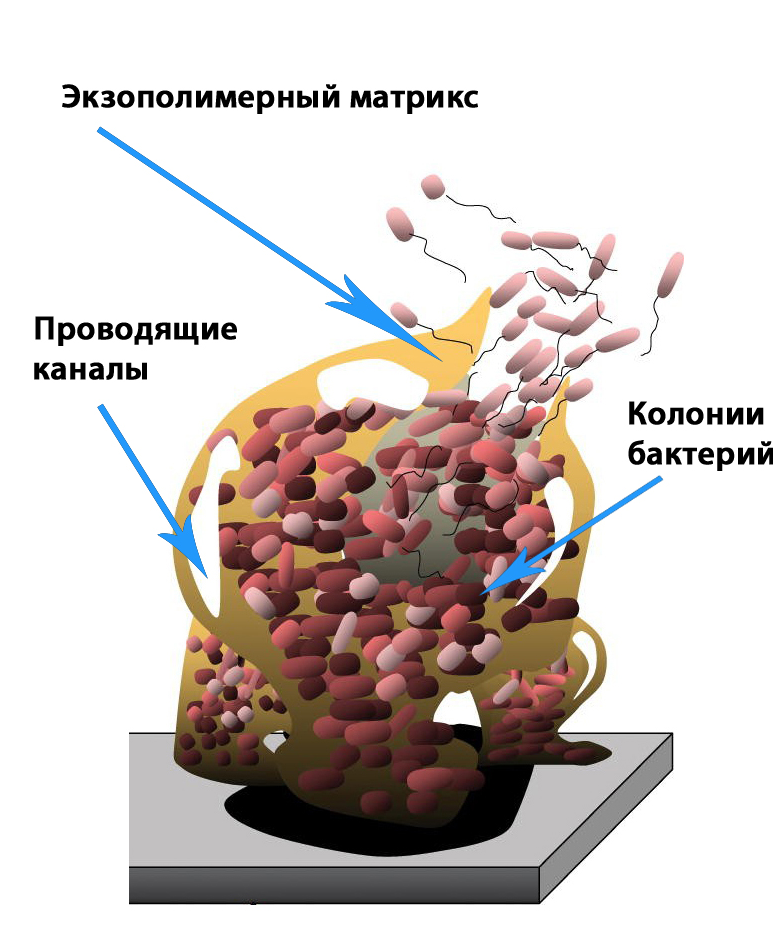 Биопленка Pseudomonas aeruginosa
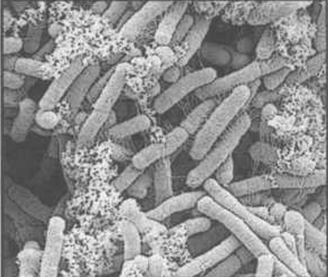 Биопленка Escherichia coli
Функции экзополисахаридного матрикса биологической пленки
Экзополисахаридный матрикс объединяет микробные клетки в единую систему и выполняет структурообразующую функцию - каркас  биоплёнки, защищает биопленку от термических и химических воздействий, в том числе дезинфектантов, и является средой для межклеточного взаимодействия между микроорганизмами
Защитная                  Каркасная              Среда жизнеобеспечения
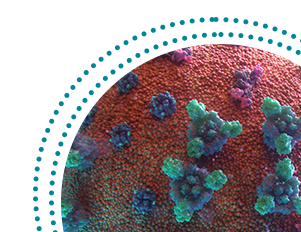 Стадии развития биологической пленки
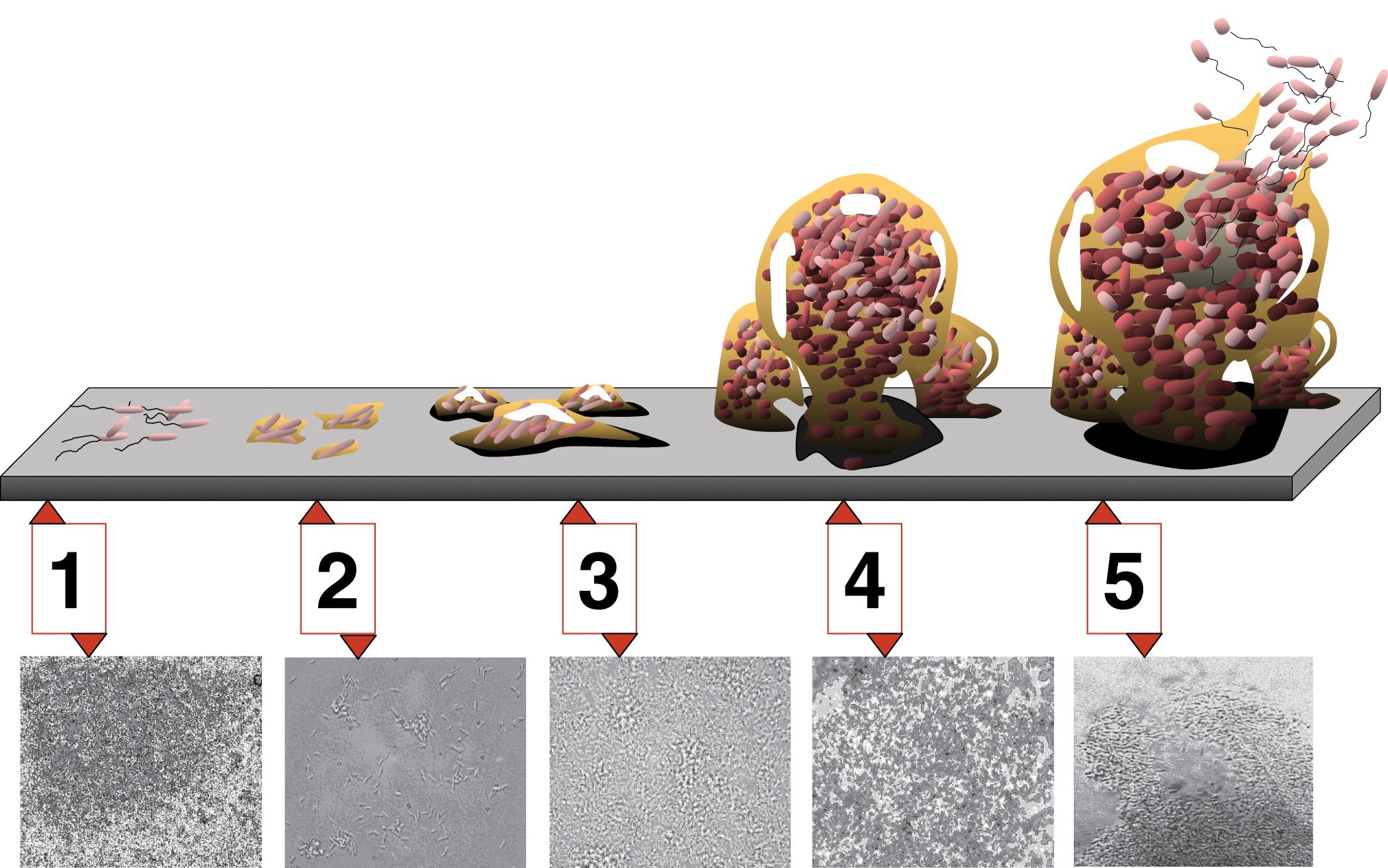 Устойчивость биологических пленок к дезинфицирующим средствам
Не эффективны в отношении зрелых биоплёнок:

   КПАВ (ЧАС)
   Хлорактивные соединения (гипохлорит натрия, ДХЦК)
   Альдегиды (глутаровый альдегид, глиоксаль)
   Спирты
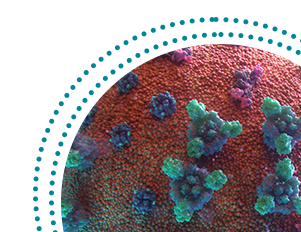 Основные принципы борьбы с биоплёнками на поверхностях
Профилактика образования биоплёнок
 Ротация дезинфицирующих средств
 Идентификация биоплёнок (п.3534 СанПиН 3.3686-21) 
 Использование физических способов дезинфекции
 Применение средств, разрушающих экзополисахаридный матрикс биоплёнки и обеспечивающие доступ ДВ к клеткам (п.3221 СанПиН 3.3686-21)
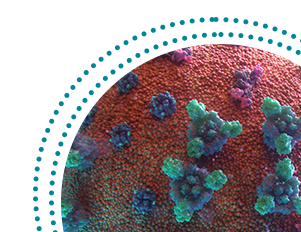 Объекты, подлежащие контролю на предмет наличия биоплёнокМР 4.2.0161-19 «Методы индикации биологических плёнок микроорганизмов на абиотических объектах»
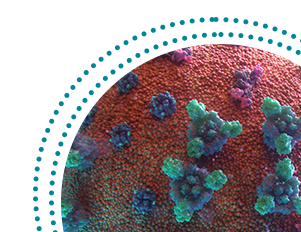 Нормативно-правовая база:
СанПиН 3.3686- 21 «Санитарно-эпидемиологические требования по профилактике инфекционных болезней»
п. 3221. Система водоснабжения, оборудование и инструментарий медицинской организации дополнительно дезинфицируется с помощью препаратов, обладающих способностью разрушать и предотвращать образование новых биопленок.
п. 3534. В связи с тем, что бактерии на абиотических поверхностях могут находиться в форме микробных ассоциаций – биологических пленок, дополнительно 1 раз в 6 месяцев и по эпидемиологическим показателям проводят процедуры индикации и разрушения (деструкции) матрикса биопленок с последующим выявлением свободноживущих.микроорганизмов.
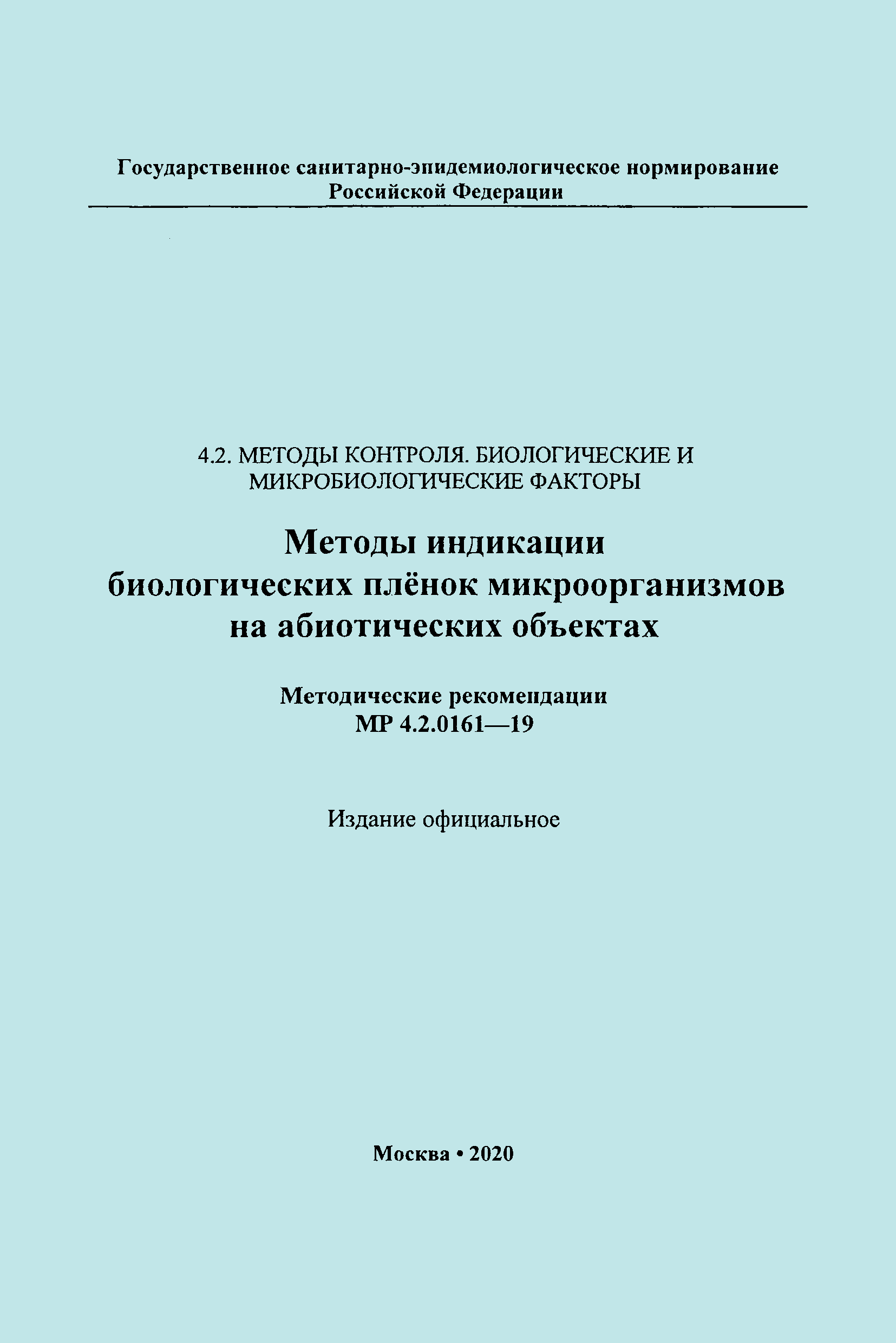 Обнаружение мест локации бактериальной контаминации (индикация наличия: планктонной формы бактерий, биологических пленок и других прокариотных консорциумов) проводят в соответствии с требованиями МР 4.2.0161-19 «Методы индикации биологических плёнок микроорганизмов на абиотических объектах» при помощи визуального контроля - каталазный тест.
Схема применения комплекса средств 
АВАНСЕПТ БИОFILM на поверхностях
1.      Цель: Обнаружение             АВАНСЕПТ БИОFILM PLUS
2.      Цель: Индикация               АВАНСЕПТ БИОFILM TEST
3.      Цель: Деструкция              АВАНСЕПТ БИОFILM ENZYM
4.      Цель: Дезинфекция               АВАНСЕПТ БИОFILM PLUS
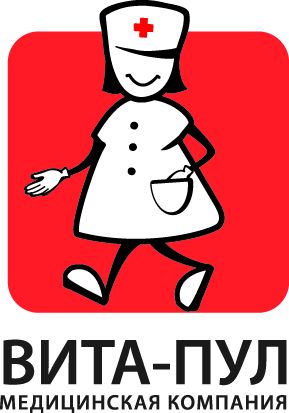 5.      Цель: Контроль                   АВАНСЕПТ БИОFILM TEST
Средство дезинфицирующее 
АВАНСЕПТ БИОFILM PLUS
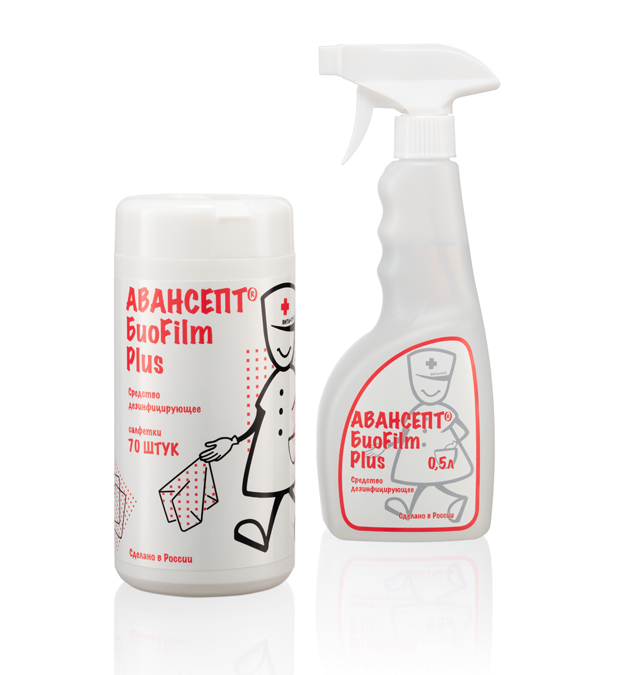 Состав: пероксид водорода, вспомогательные вещества и функциональные добавки: стабилизаторы, ПАВ.
рН 1% раствора 2,0 ± 1,0
Назначение:
обнаружение мест локации бактериальных плёнок (каталазный тест)
 дезинфекция и мытьё поверхностей из различных материалов, в т.ч. контаминированными биологическими пленками;
дезинфекция медицинских изделий, в т.ч. контаминированных биологическими пленками, включая датчики диагностического оборудования, эндоскопы и инструменты к ним;
.
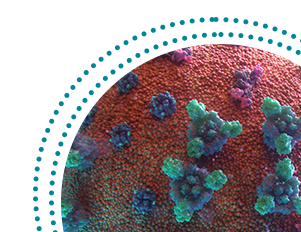 Спектр антимикробной активностиАВАНСЕПТ БИОFILM PLUS
АВАНСЕПТ БИОFILM TEST
Средство предназначено:

для обнаружения мест локации бактериальных плёнок 
Извлечь зонд  из пробирки, протереть 1-2 см исследуемой поверхности и подождать 30 секунд
 Экспресс-тест используется на поверхности до применения любого средства, либо после использования «АВАНСЕПТ БИОFILM PLUS»
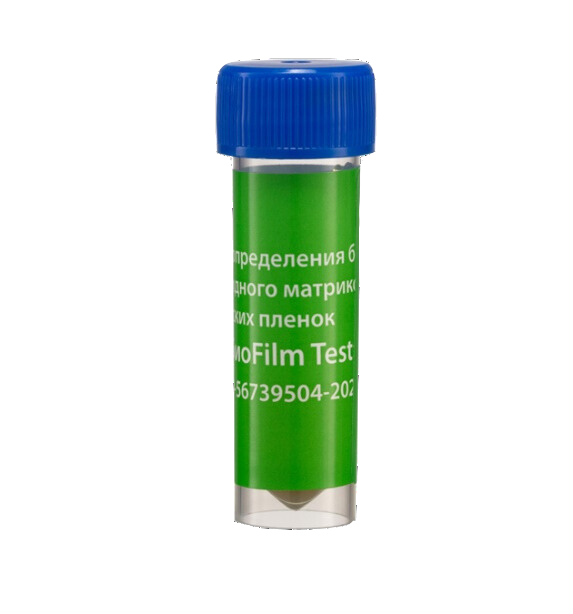 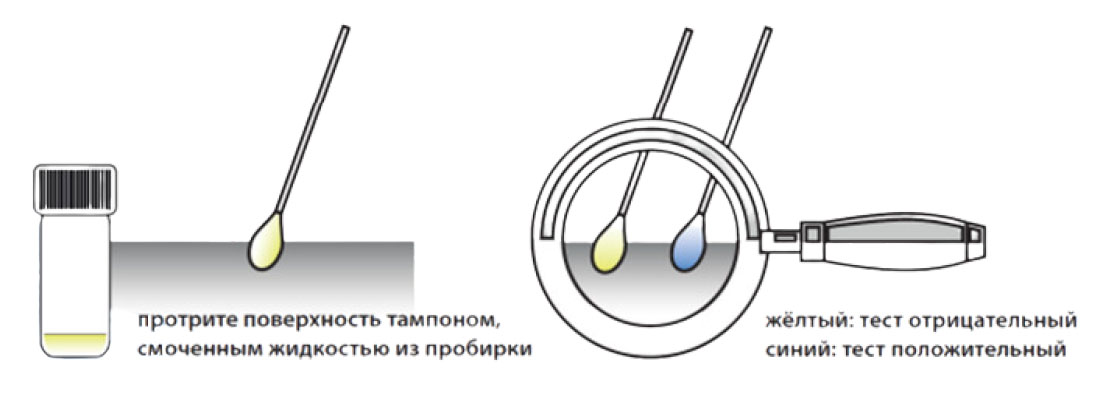 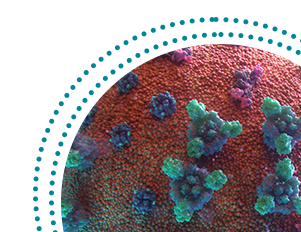 Авансепт БиоFilm Enzym
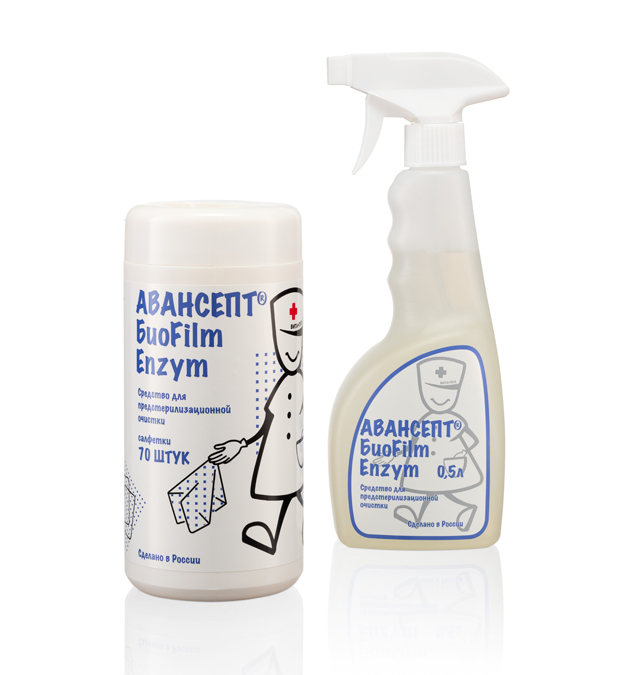 Состав: комплекс ферментов, разрушающих экзополисахаридный матрикс биологической плёнки: протеаза, липаза, амилаза, маннаназа и вспомогательные вещества
рН 1% раствора 6,0 ± 1,0.
Назначение:

разрушает матрикс биологических пленок на различных пористых и гладких поверхностях в помещениях МО и способствует активному проникновению действующих веществ
эффективно разрушает любые органические загрязнения: белки, углеводы, липиды, полисахариды на любых поверхностях, включая ИМН
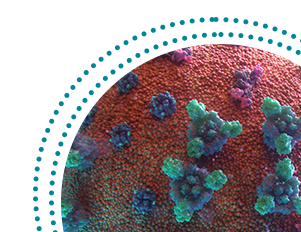 Спасибо за внимание!
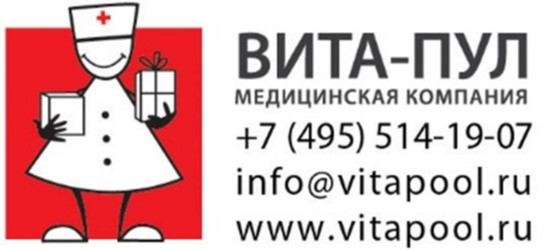 Спикер: Ненашев Сергей Николаевич
+7-987-163-7000, nenashevs@vitapool.ru